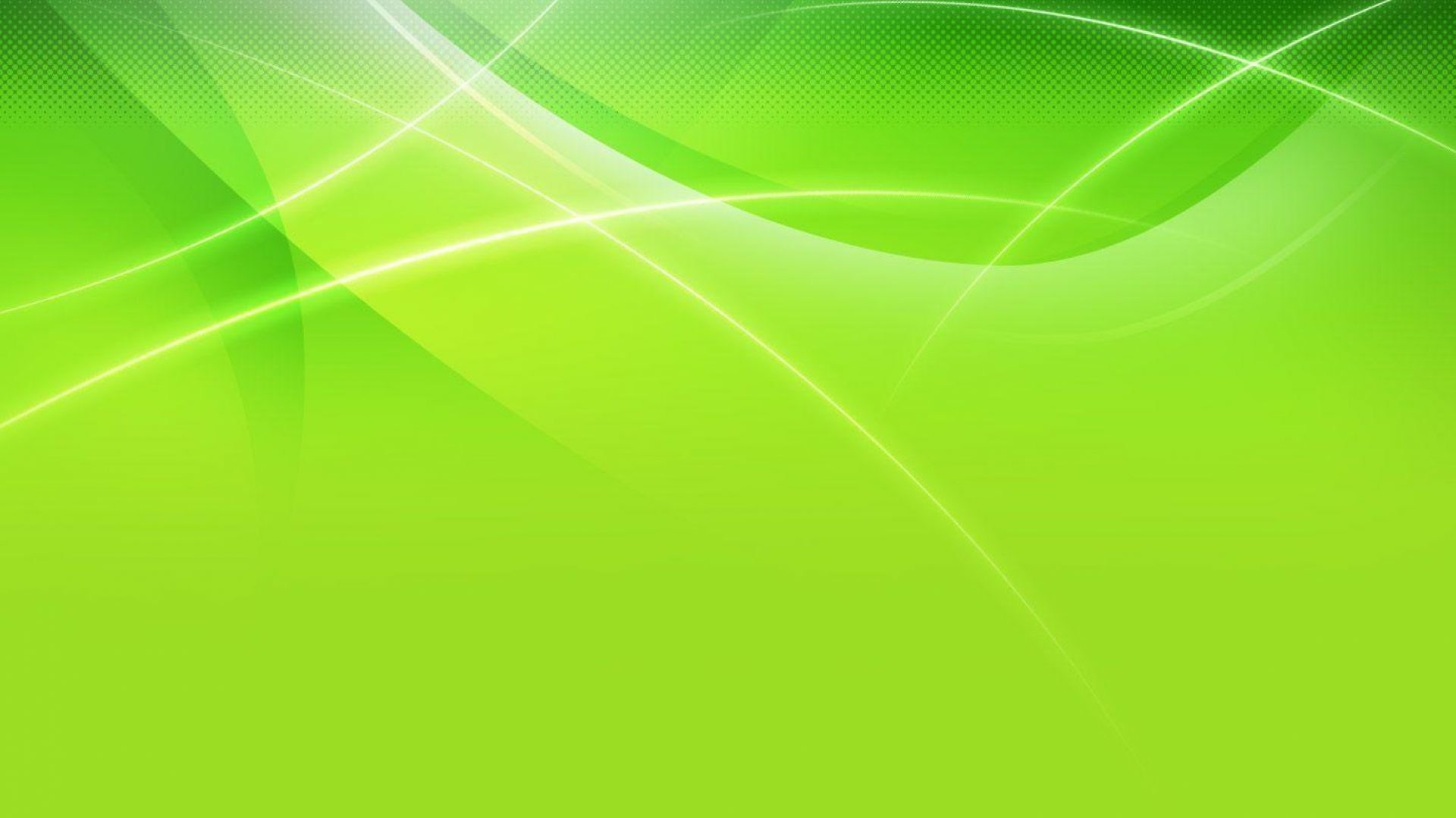 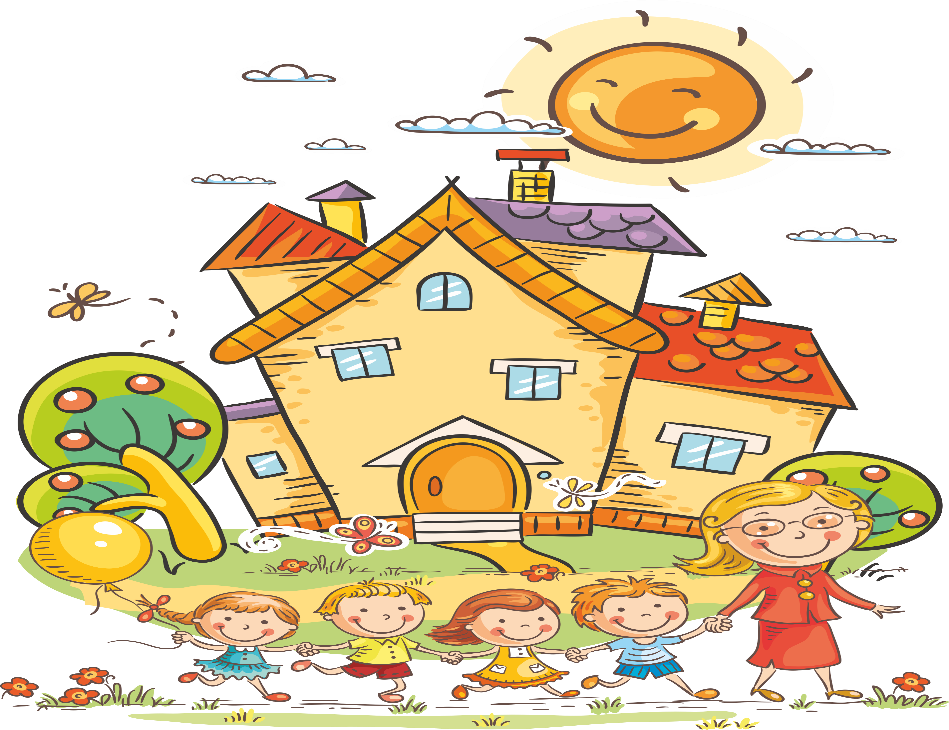 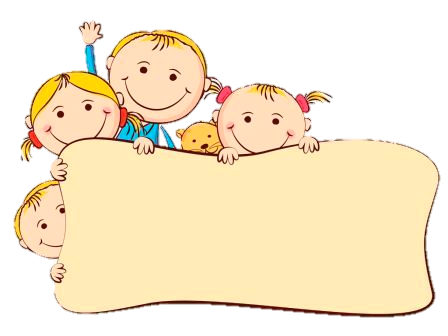 Отчет медицинской сестры
детского сада № 50 «Нордик» 
за 2021 год
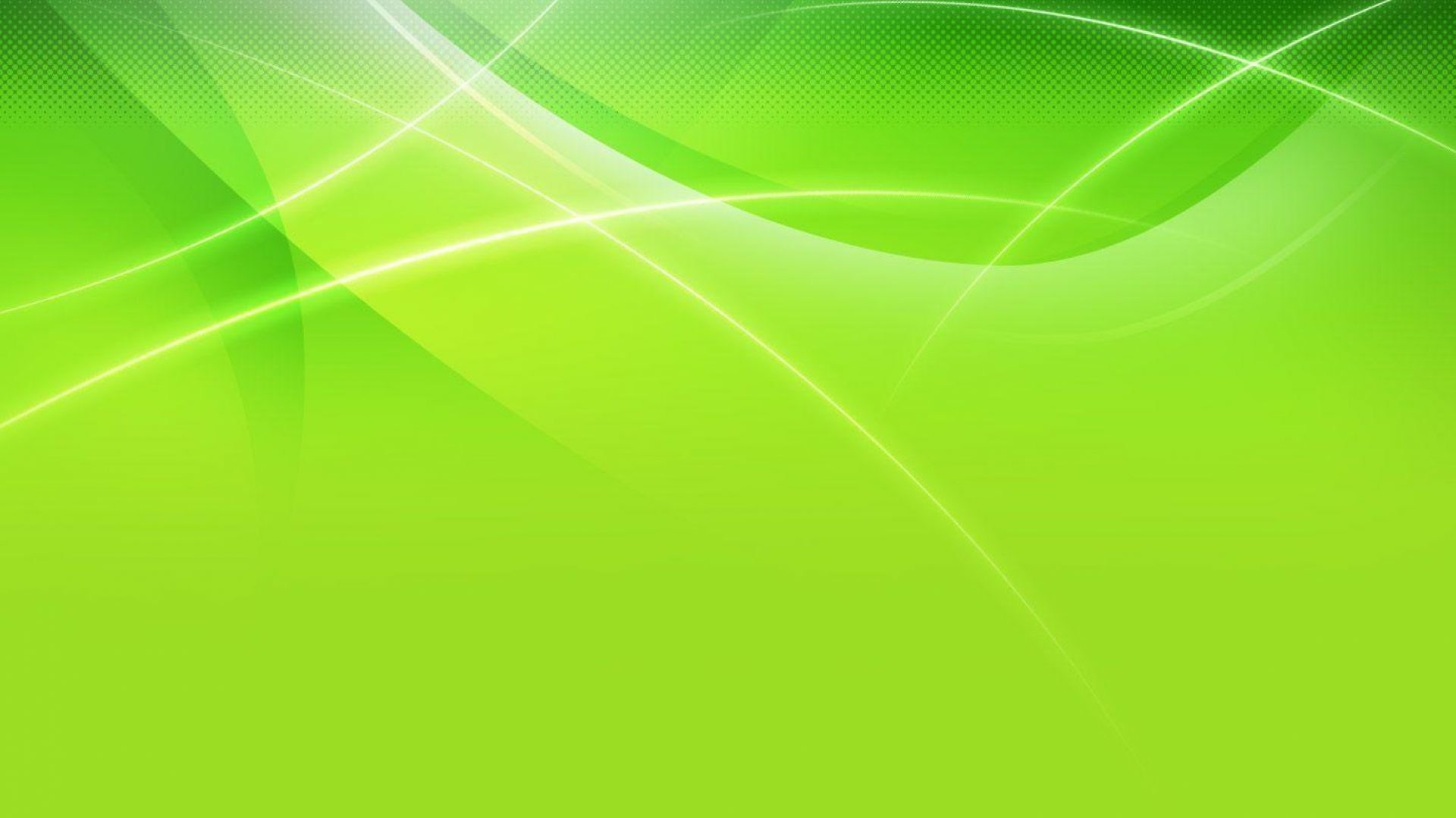 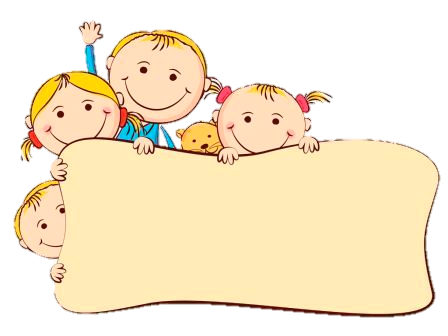 Общие сведения о детском саде
Детский сад №50 «Нордик» с 01.02.2013г. является филиалом 
Автономной некоммерческой дошкольной образовательной организации «Алмазик»
        Режим работы: 12 часов.        График работы: с 7:00 ч. до 19:00 ч.        Выходные дни: суббота, воскресенье, праздничные дни. 
        Юридический и фактический адрес: Российская Федерация, 678190, Республика Саха    
        (Якутия), Мирнинский район, поселок  Айхал, ул. Юбилейная, 5 «А».  
         Телефон: 8(41136) 6-47-56          
         Электронная почта: GoginavaSN@anodo.ru
         Официальный сайт: http://www.almazik.org
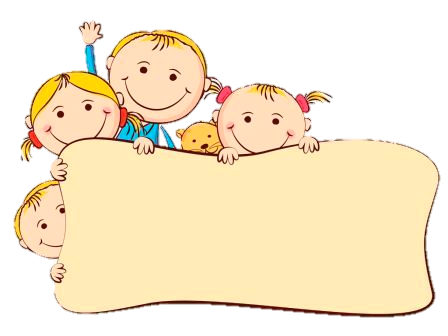 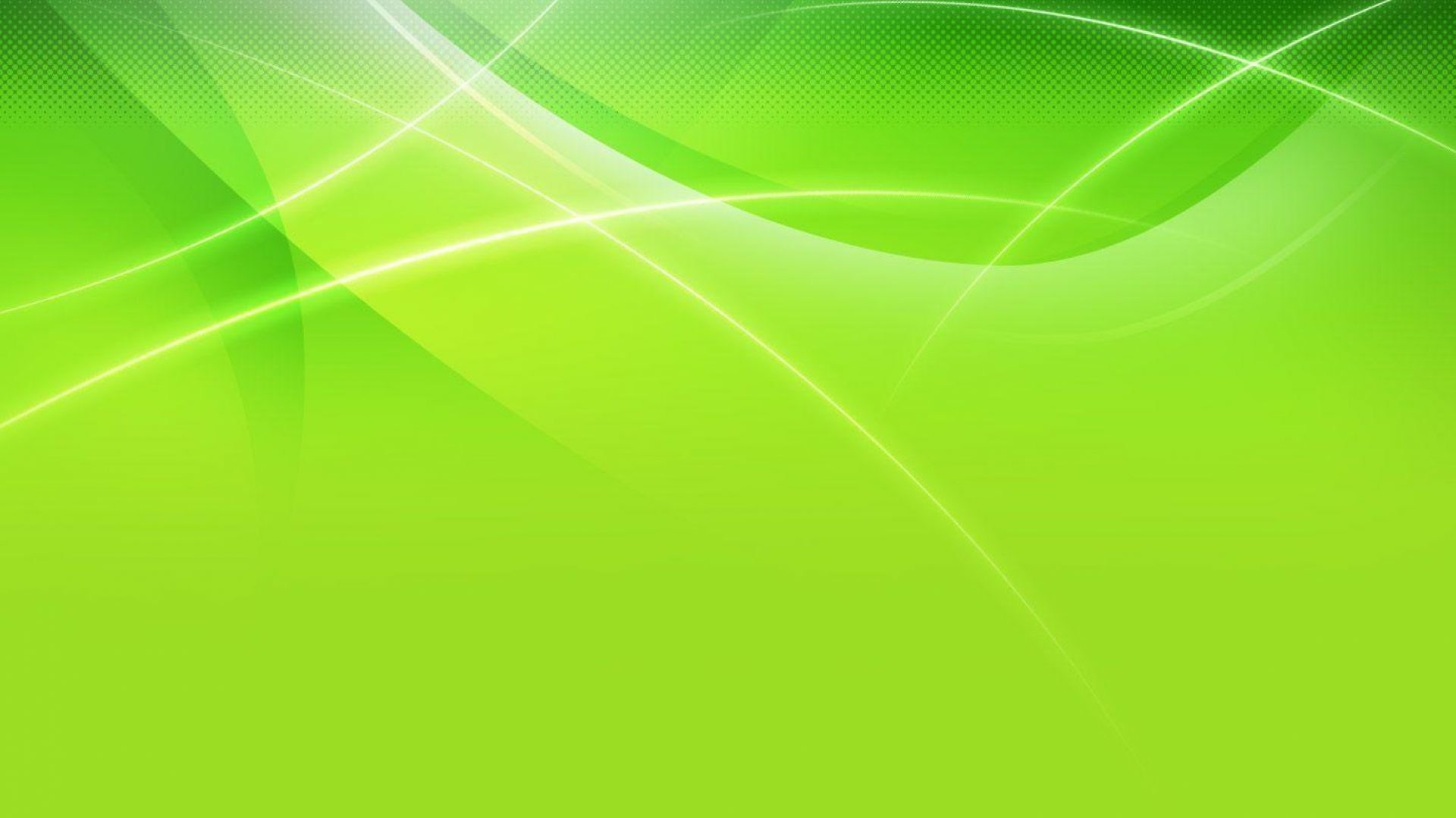 Основополагающим документом, фиксирующим необходимость медицинского обслуживания воспитанников, является Устав АН ДОО «Алмазик»
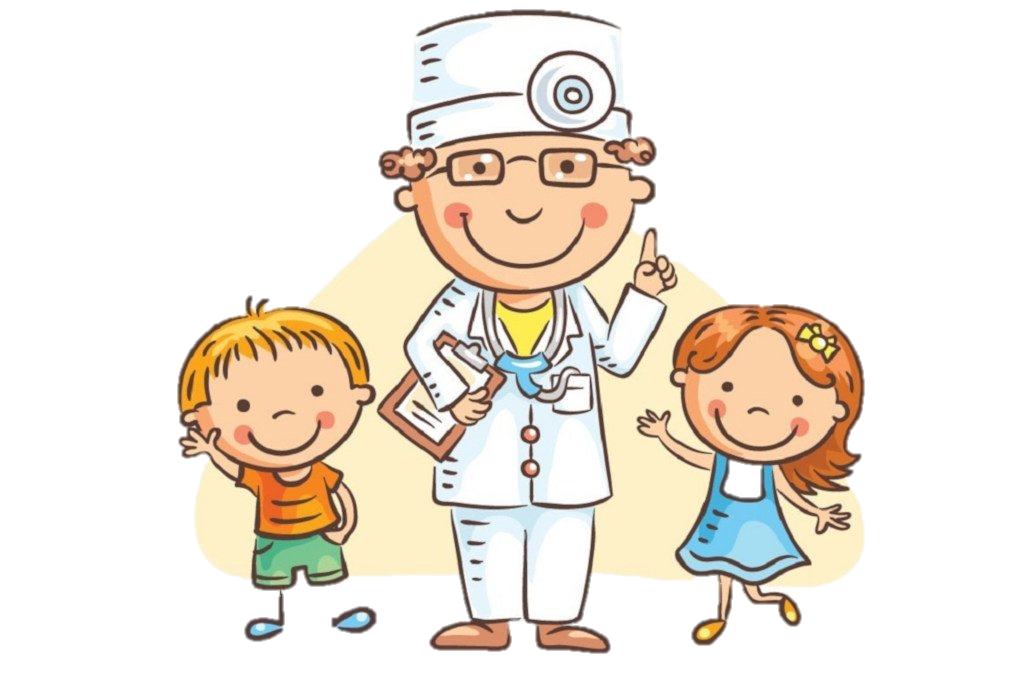 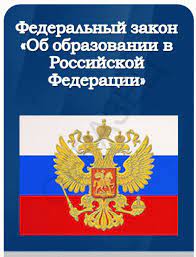 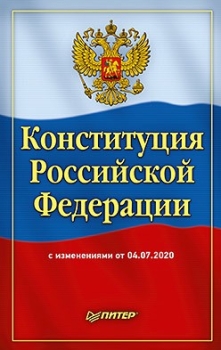 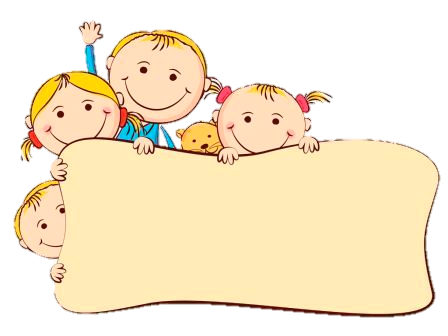 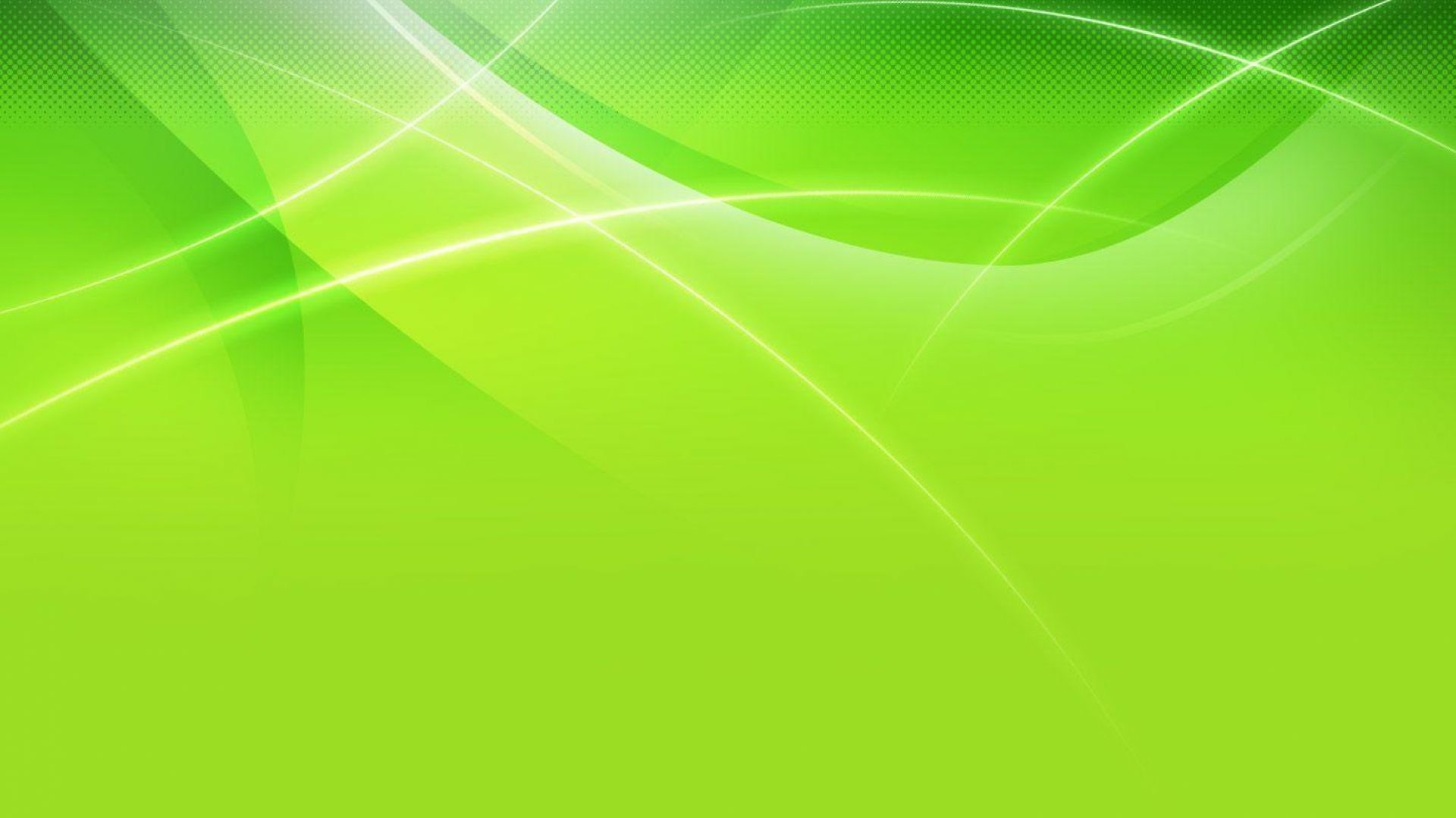 В детском саду «Нордик» функционирует 8 групп 
общеразвивающей направленности. 
Количество детей, посещающих детский сад 
на конец  2021 года составило  - 221 воспитанников:
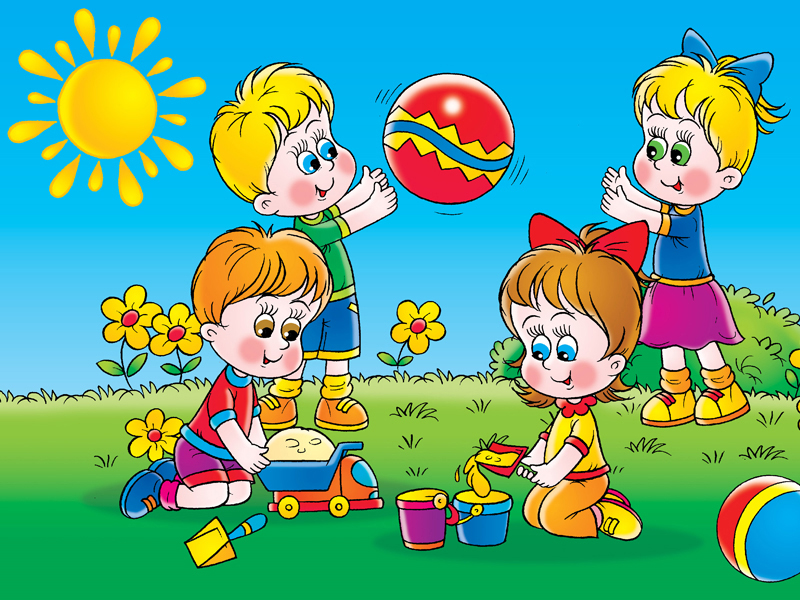 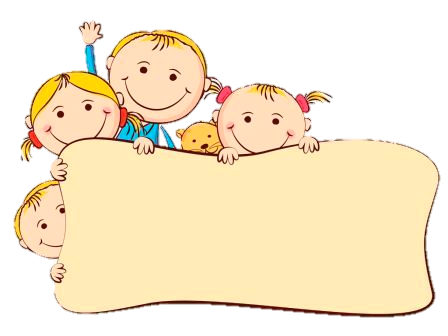 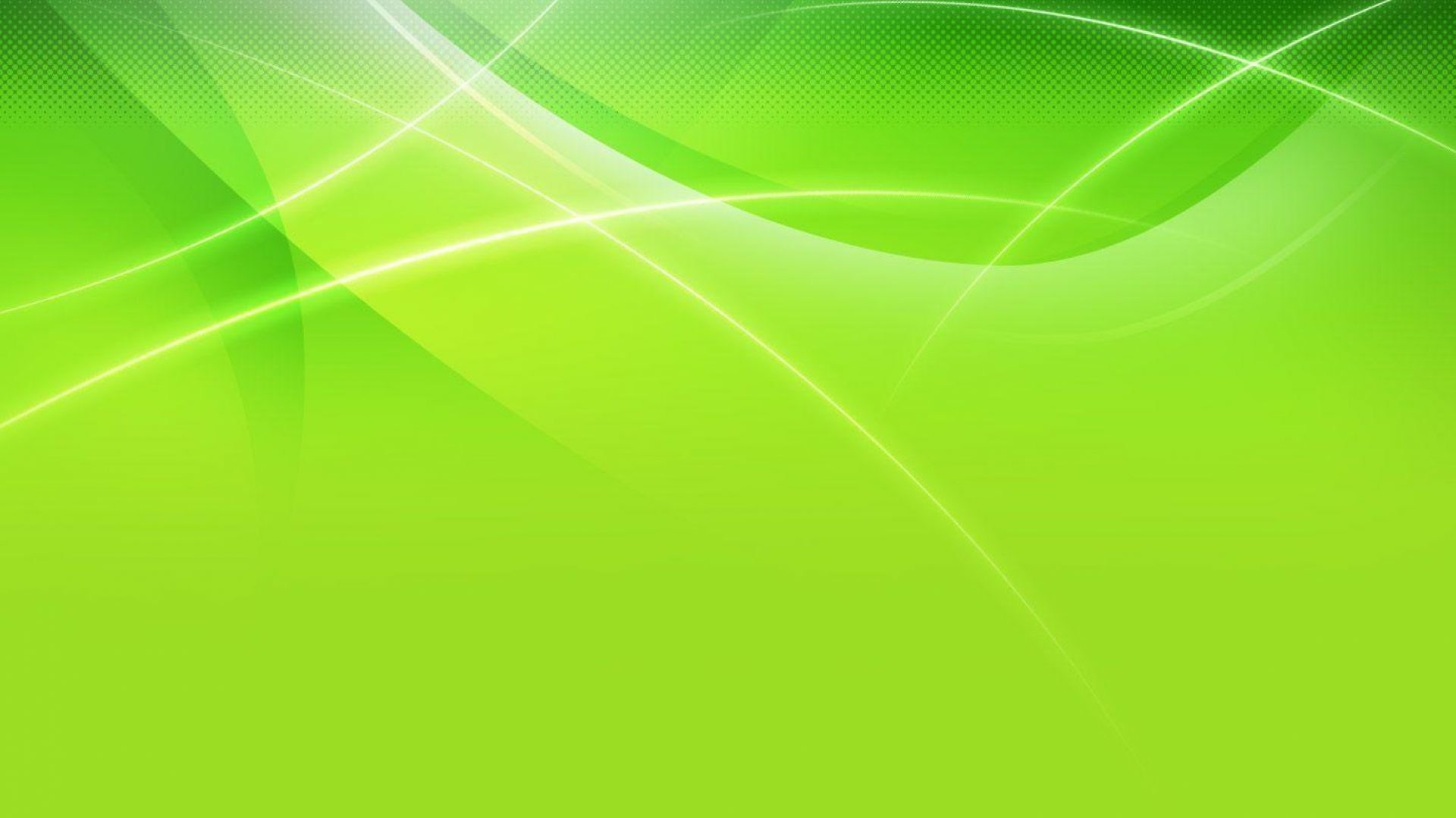 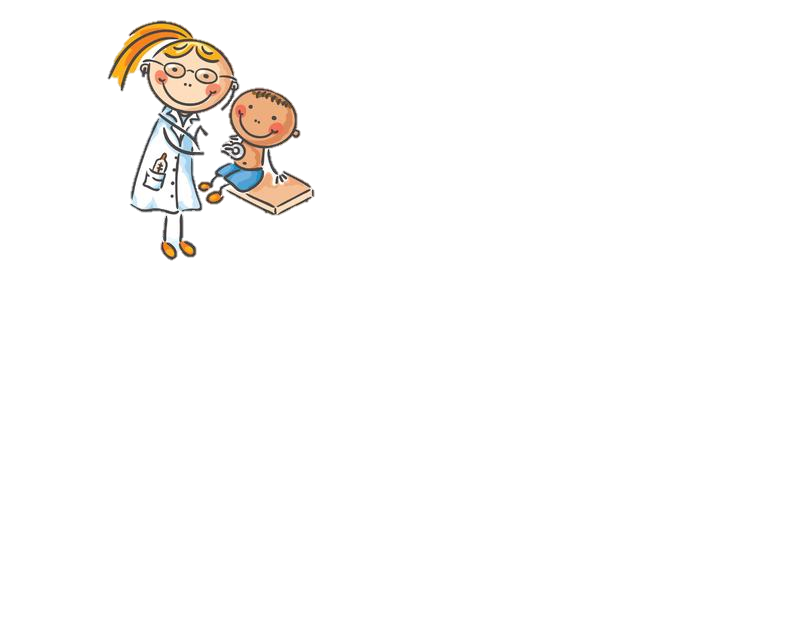 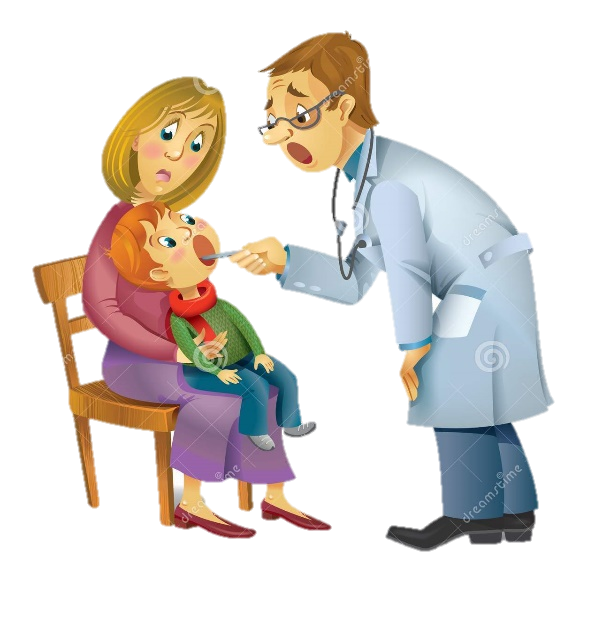 Мероприятия, проводимые в детском саду  
медицинским персоналом
Контролирует санитарное состояние помещений и участка детского сада.
 Готовит детей к врачебному осмотру, участвует в осмотрах детей врачом.
Проводит медицинские осмотры детей при поступлении в детский сад с целью выявления больных, в т. ч. на педикулез.
 Проводит антропометрические измерения детей.
Осуществляет профилактические прививки и выполняет назначения врача.
Контролирует соблюдение санитарно-противоэпидемического режима.
Обеспечивает организацию оздоровительных мероприятий и осуществляет контроль за соблюдением режима дня, проведением утренней гимнастики, физкультурных занятий, прогулок детей и корригирующей гимнастики после сна.
Проводит мероприятия по профилактике травматизма и отравлений.
Проводит учет детей, осуществляет утренний прием детей с термометрией.
Распределяет детей на медицинские группы для занятий физкультурой.
Организует мероприятия по закаливанию детей.
 Контролирует проведение текущей дезинфекции.
Готовит заявки на медикаменты, дезинфекционные средства, медицинские инструменты и аппаратуру.
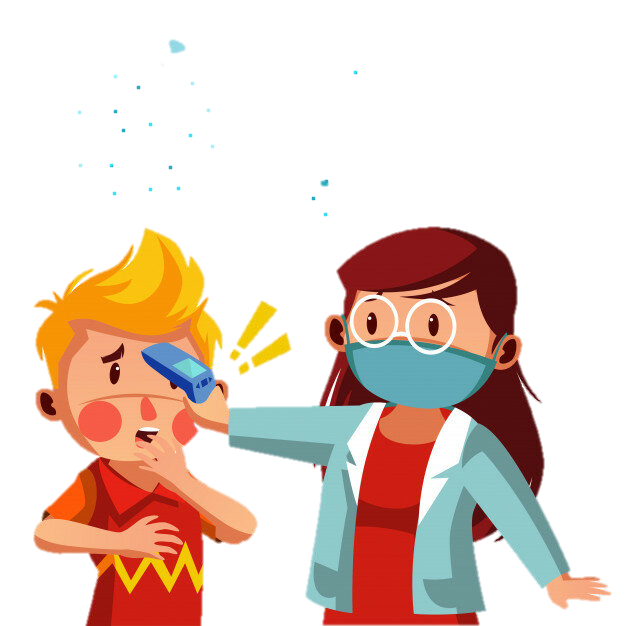 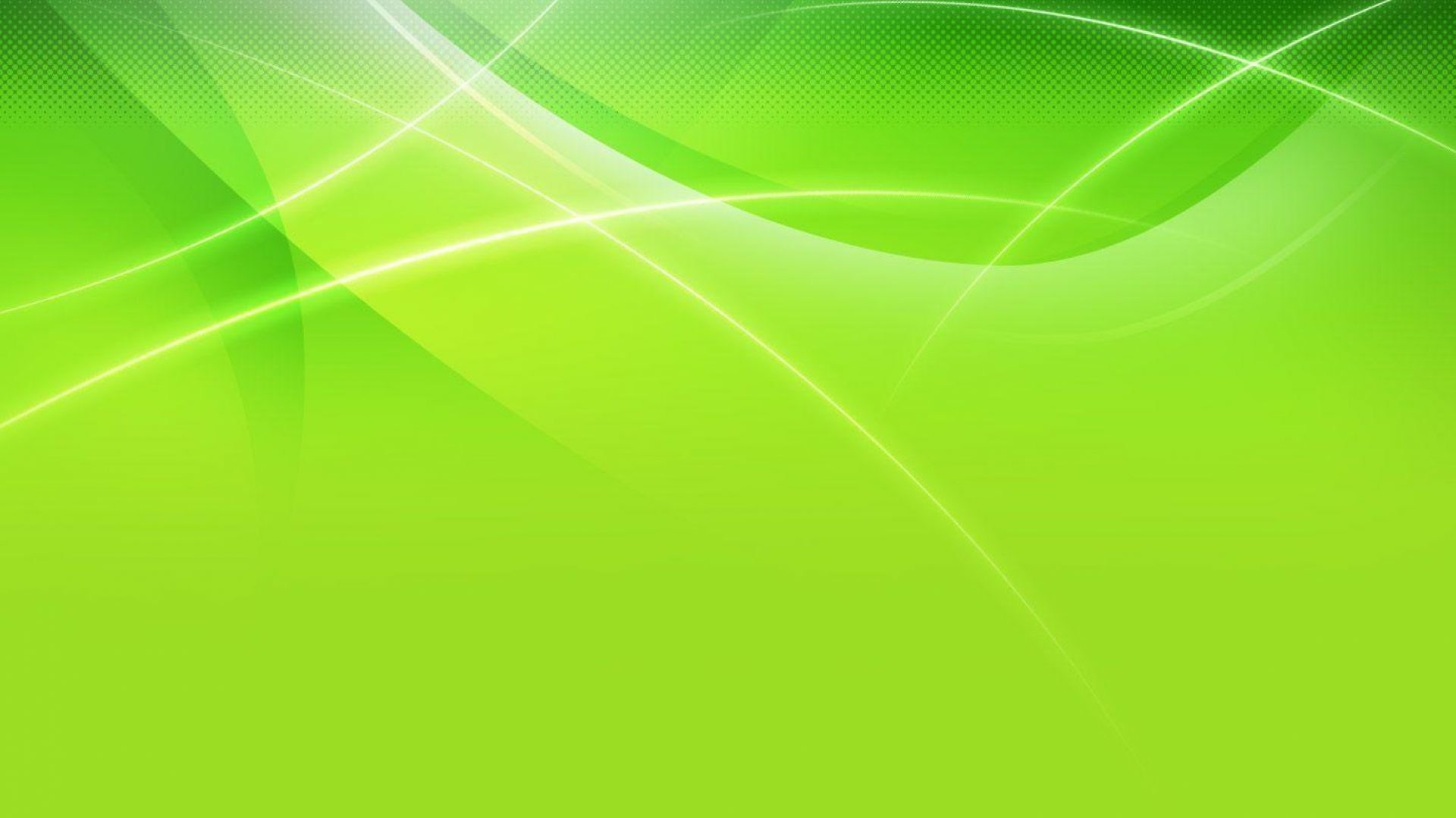 Проводит санитарно-просветительную работу среди родителей, работников д/с, контролирует своевременное прохождение медицинских осмотров.
Организует и проводит работу по формированию здорового образа жизни детей, «День здоровья», игры, викторины на медицинские темы. 
Ведет медицинскую документацию, ежемесячно совместно с администрацией детского сада рассматривает причины заболеваемости и вносит предложения по их устранению. 
 Еженедельно выпускает санитарные бюллетени на разные темы.
 Участвует в педсоветах, посвященных проблемам физического развития и здоровья детей.
Сообщает в территориальные учреждения здравоохранения и центр Госсанэпиднадзор в случае возникновения инфекционных и паразитарных заболеваний.
Ежемесячно проводит инструктаж для младшего обслуживающего персонала и работников пищеблока.
Проводит учет гнойничковых заболеваний.
Оказывает первую медицинскую помощь детям, обслуживающему персоналу.
Обучает персонал детского сада по оказанию доврачебной помощи.
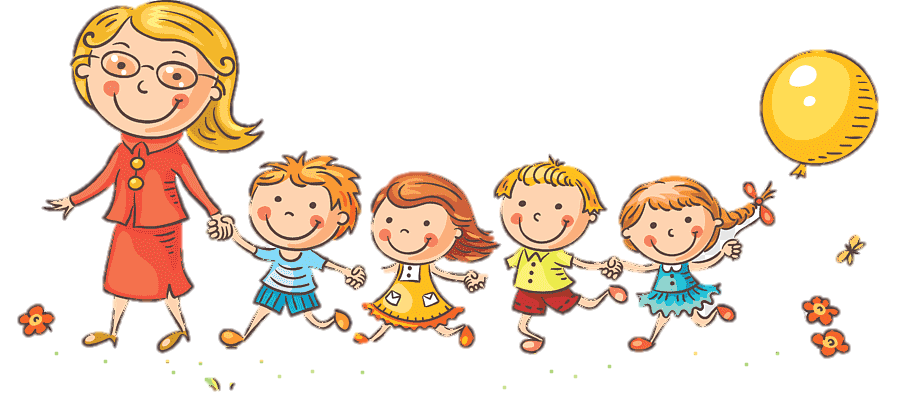 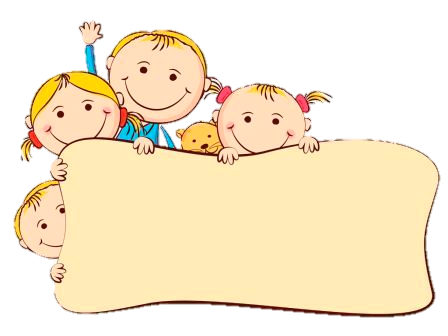 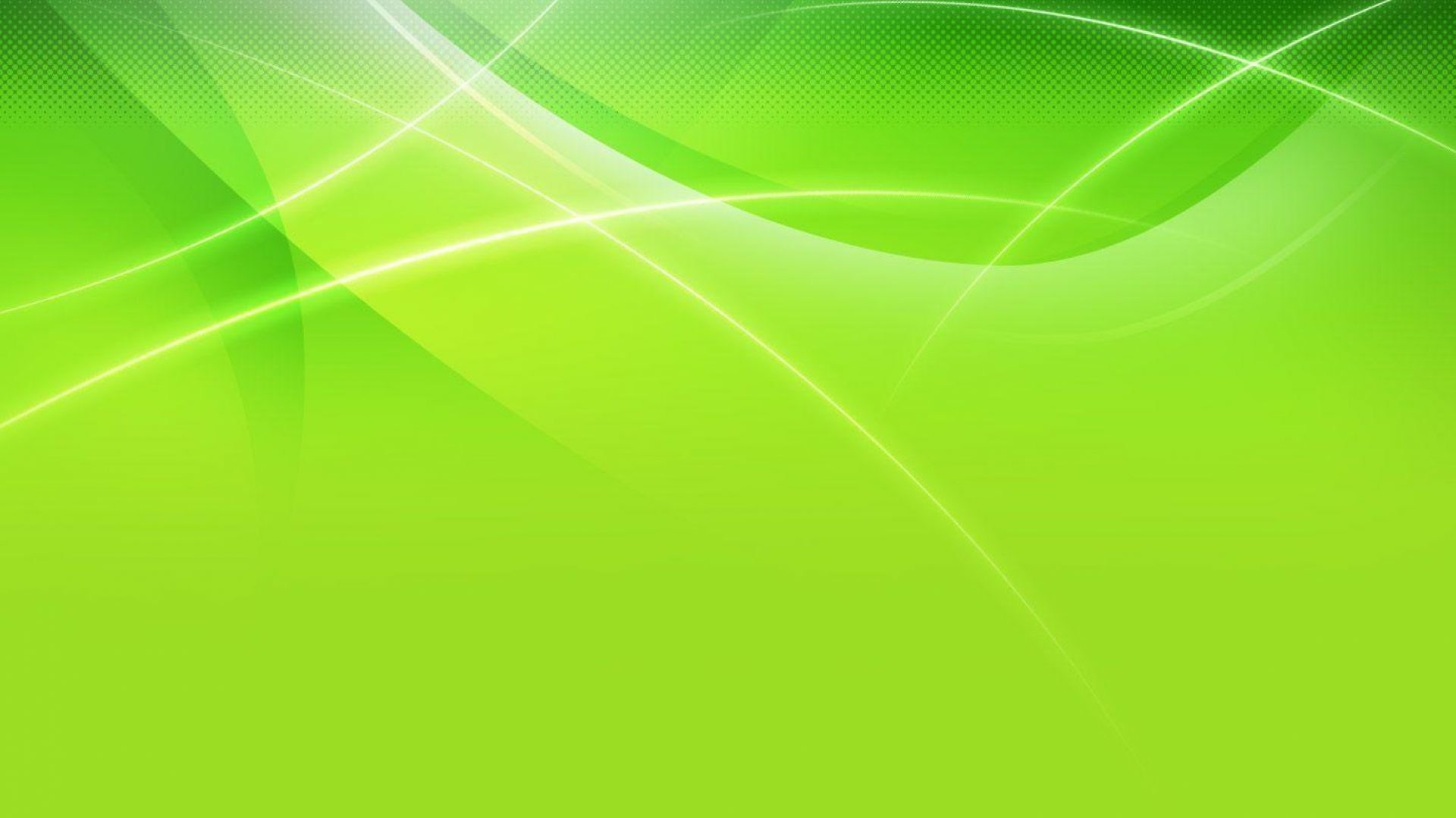 В целях предупреждения пищевых отравлений 
в детском саду  соблюдаются следующие правила:
соблюдение санитарно-противоэпидемического режима на пищеблоке;
ежедневно проверяем персонал пищеблока на наличие гнойничковых заболеваний, при обнаружении немедленно отстраняем от работы до полного выздоровления;
следим за соблюдением сроков реализации продуктов, а также за условиями хранения скоропортящихся продуктов и готовой продукции, следим за соблюдением технологии приготовления блюд, проводим бракераж пищи перед раздачей;
делаем забор суточных проб и храним в холодильнике;
проводим санитарно-просветительскую работу среди персонала детского сада и родителей;
следим за графиком проведения медицинских осмотров персонала детского сада.
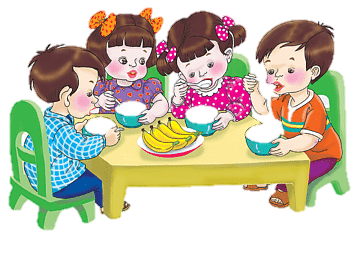 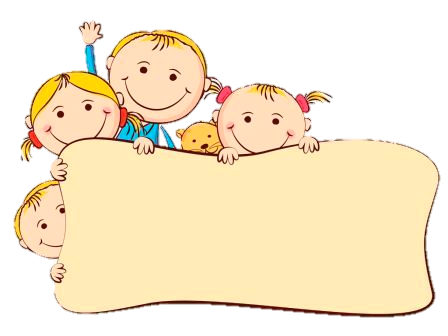 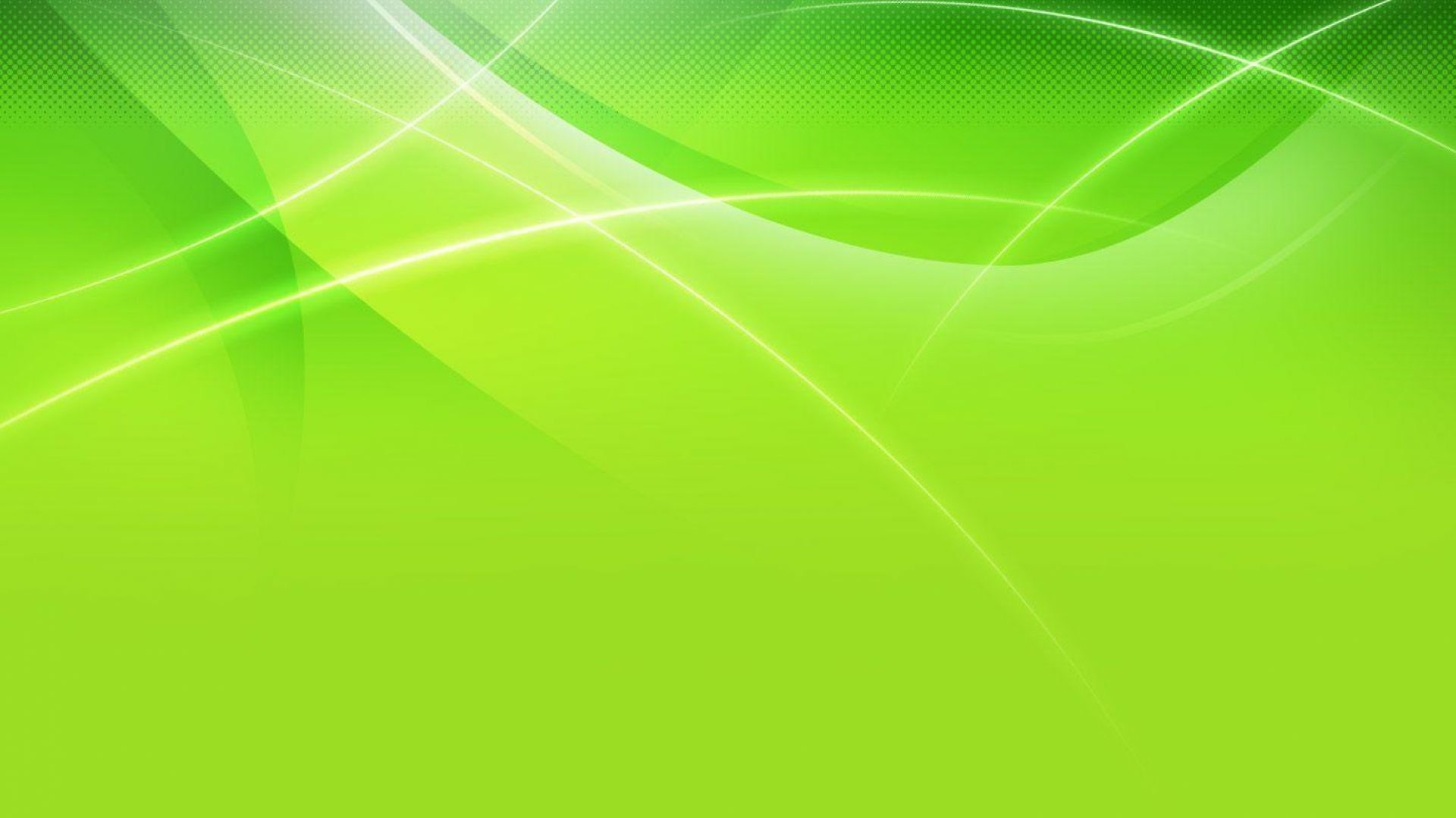 В детском саду  разработан 
план оздоровительной работы на год
Ведётся систематическая профилактическая и санитарно-просветительная, санитарно-противоэпидемиологическая работа. Основной задачей медицинской ссестры является профилактическая и социально-реабилитационная работы, оказание квалифицированной первой помощи нуждающемуся ребенку, динамический контроль за развитием и здоровьем детей, за обеспечением для этого условий, выявление ранних отклонений с целью предотвращения формирования хронической патологии и предотвращения уже имеющихся патологий, характерных для наших детей. Медицинской сестрой регулярно проводится антропометрия и взвешивание. Систематически проводятся осмотры детей на педикулёз. 	Квалифицированно оказывает первую доврачебную помощь при острых заболеваниях, травмах. Согласно графика детской консультации организует и участвует в углублённых осмотрах детей специалистами. Медицинская сестра планирует план работы медицинского кабинета на год, направляет отчетную документацию в детскую поликлинику Айхальской ГБ, выписывает средства необходимые для работы медицинского кабинета.
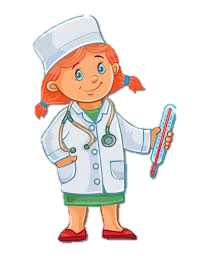 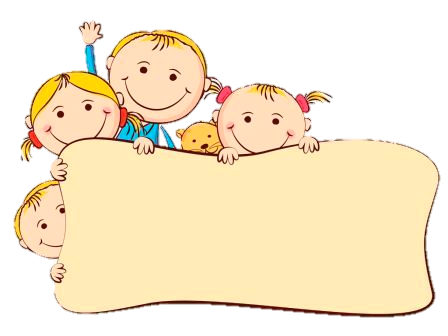 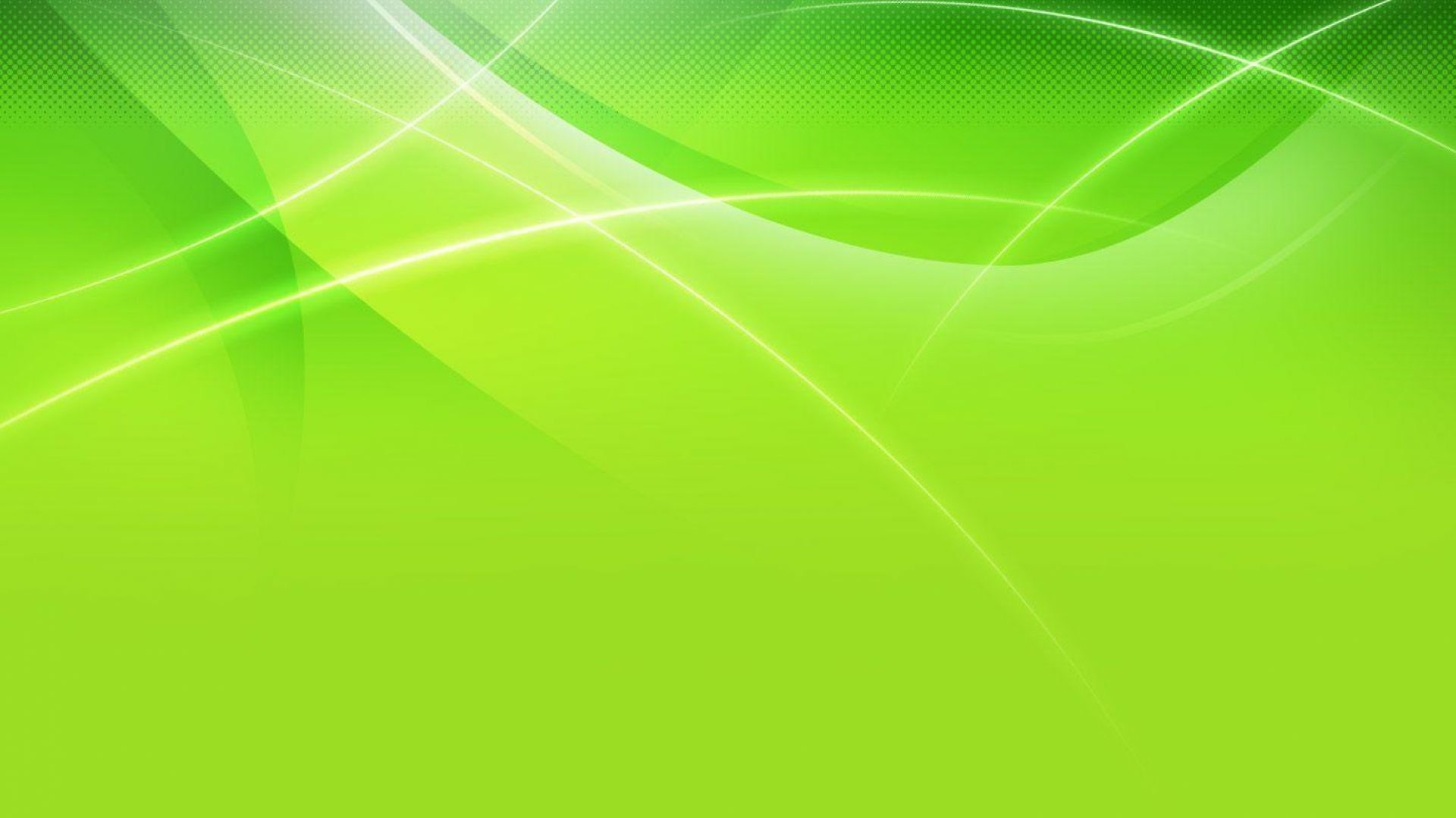 Карантинные мероприятия
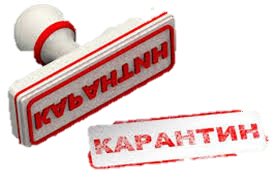 изоляция больного (медицинский кабинет, домой с вызовом врача);
экстренное сообщение в СЭС;
объявление карантина;
обследование очага, перепись всех контактных в карантинный журнал;
выполнение предписаний СЭС – обеззараживание игрушек, посуды, уборочного инвентаря, белья, влажная уборка 2 раза в день, проветривание, кварцевание;
использование дезинфицирующих растворов для мытья, замачивания, засыпания;
ежедневный утренний прием с отметкой в карантинном журнале о состоянии детей (зев, кожа, нос, слизистые глаз, отстранение вновь заболевших);
беседа с родителями о состоянии ребенка;
прием переболевших с документом (справка от врача);
щадящий режим в течении учебно-воспитательного процесса;
выполнение всех рекомендаций по проведению профилактических прививок (соблюдение медицинского отвода или временно не выполнение до окончания карантина);
санитарно-просветительная работа с обслуживающим персоналом на тему возникшей инфекции;
во время карантина новых детей не принимаем.
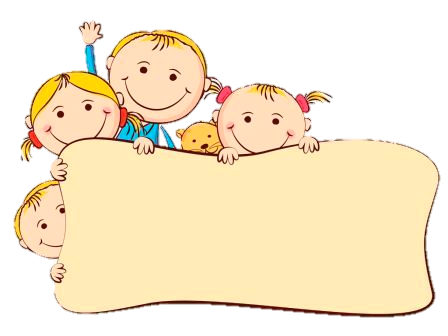 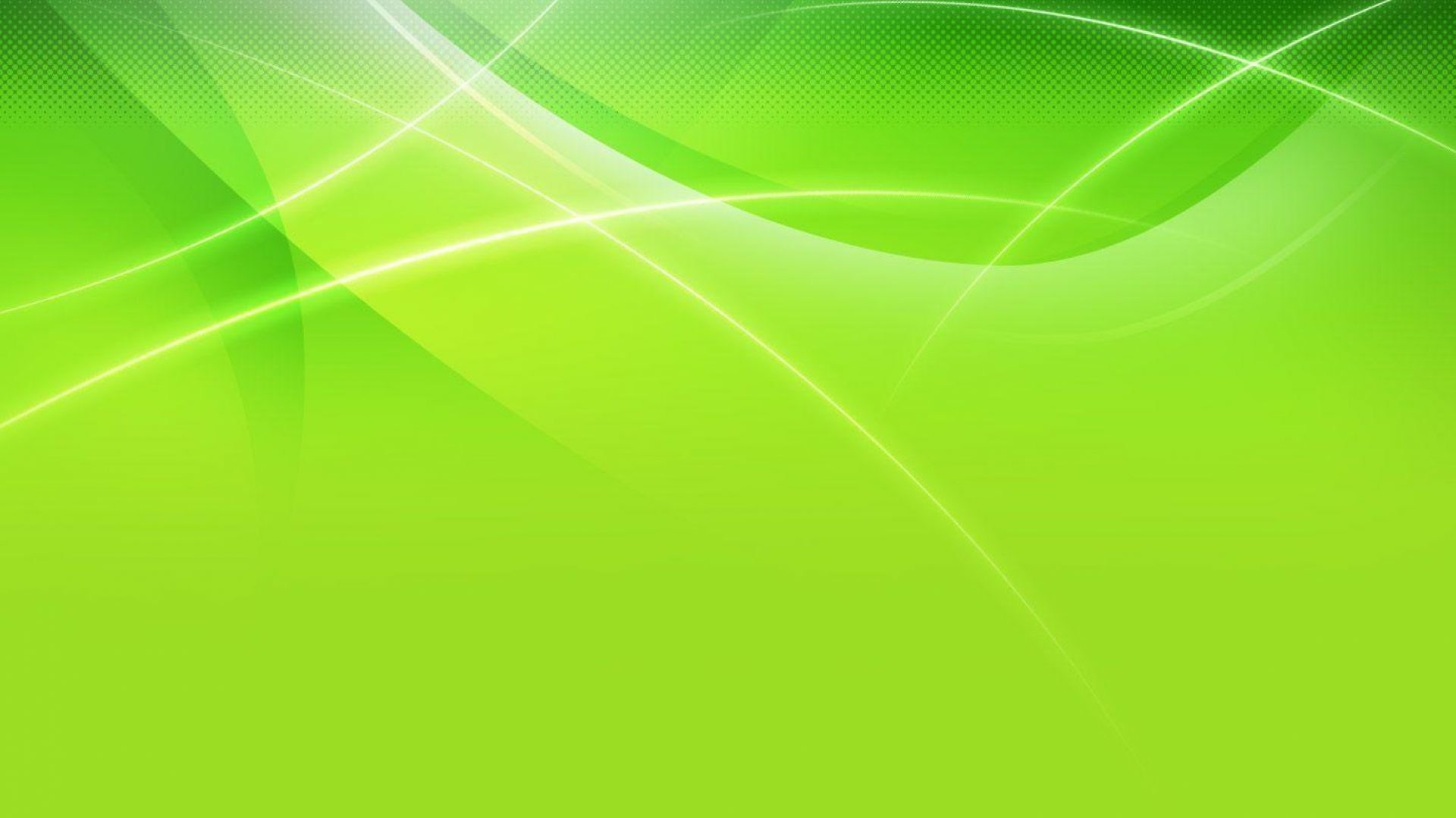 Показатели работы за 2021 г.
Оздоровительная работа.
Работа по оздоровлению детей в детском саду проводится по принципу индивидуального подхода к детям с разным уровнем состояния здоровья. Для более эффективного оздоровления дети разделены по тяжести заболевания и возрасту на группы и подгруппы.
-для них составляются специальные режимы, графики.
-помимо этого дети занимаются подгруппами (5-6 человек) и индивидуально, используя для их проведения специальные пособия и атрибуты. 
	Во время таких занятий дети получают воздушные 
ванны, что дает закаливающий эффект. Продолжением закаливающих мероприятий в течении дня является и гимнастика после сна. Для каждой возрастной группы  разработан оптимальный двигательный режим.
	В детском саду проводятся здоровьесберегающие мероприятия - 3 физкультурных занятия в неделю (одно обязательно на улице по сезону).
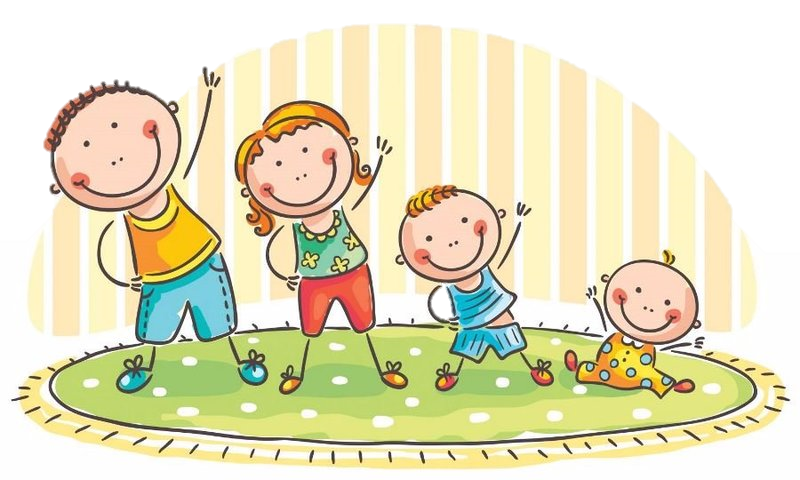 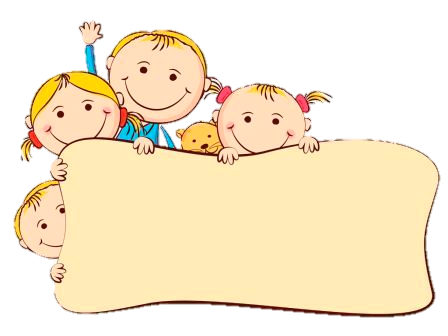 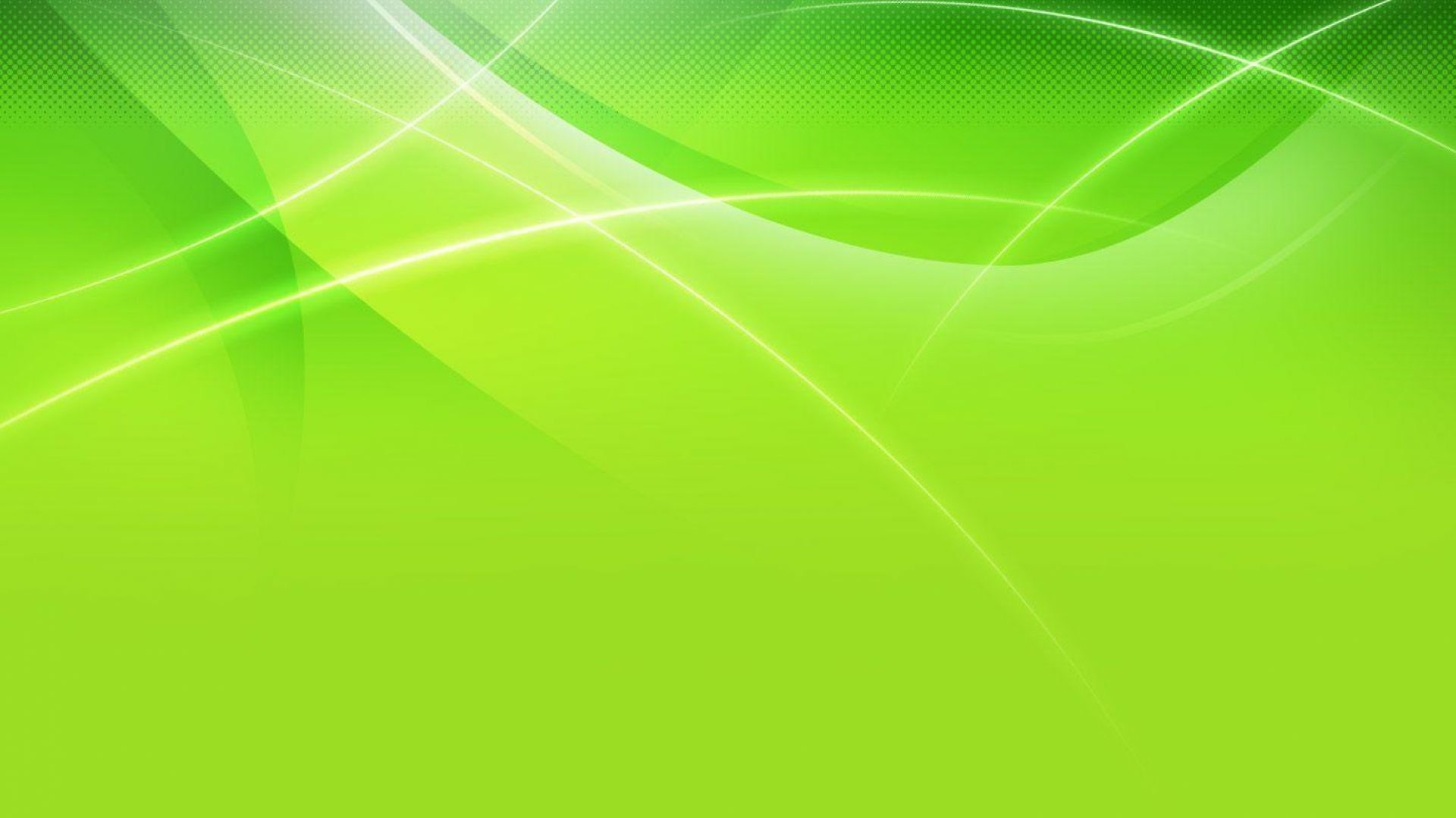 Отчет о калорийности питания
 за 2021 г.
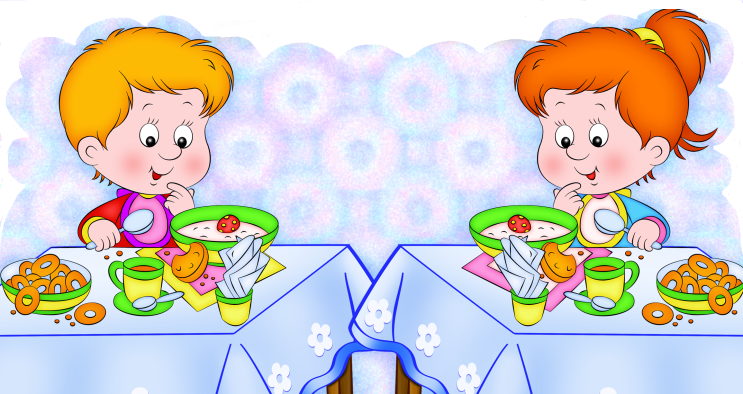 Питание воспитанников в детском саду осуществляется на основании утвержденного 20-дневного осенне-зимнего и весенне-летнего меню. Меню отвечает всем «Санитарно-эпидемиологическим требованиям к устройству, содержанию и организации режима работы дошкольных образовательных организаций».
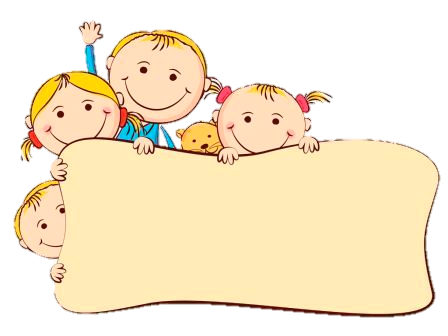 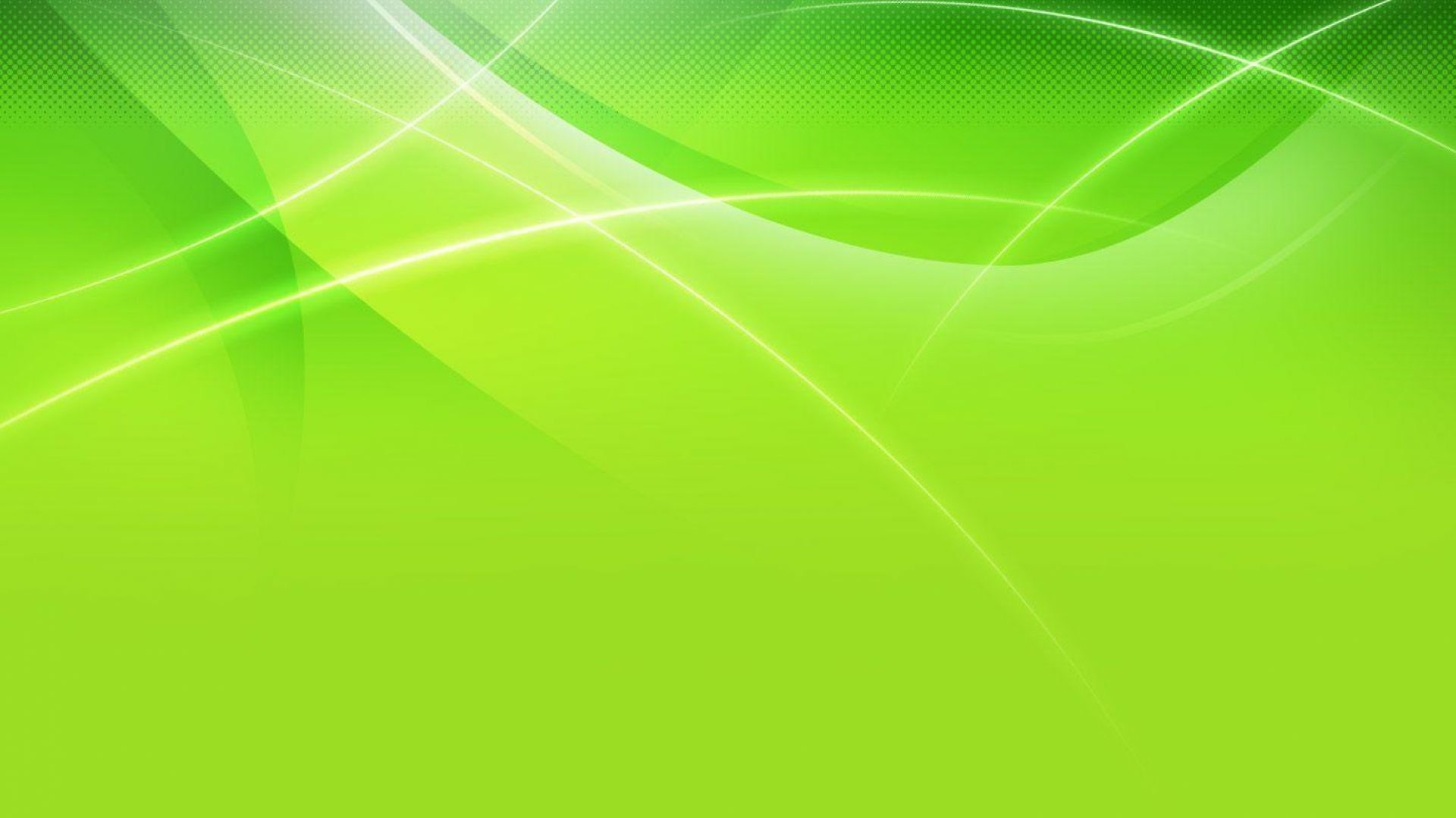 Отчет по профилактическим  и оздоровительным мероприятиям в детском саду
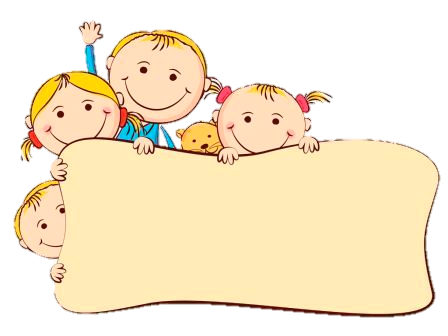 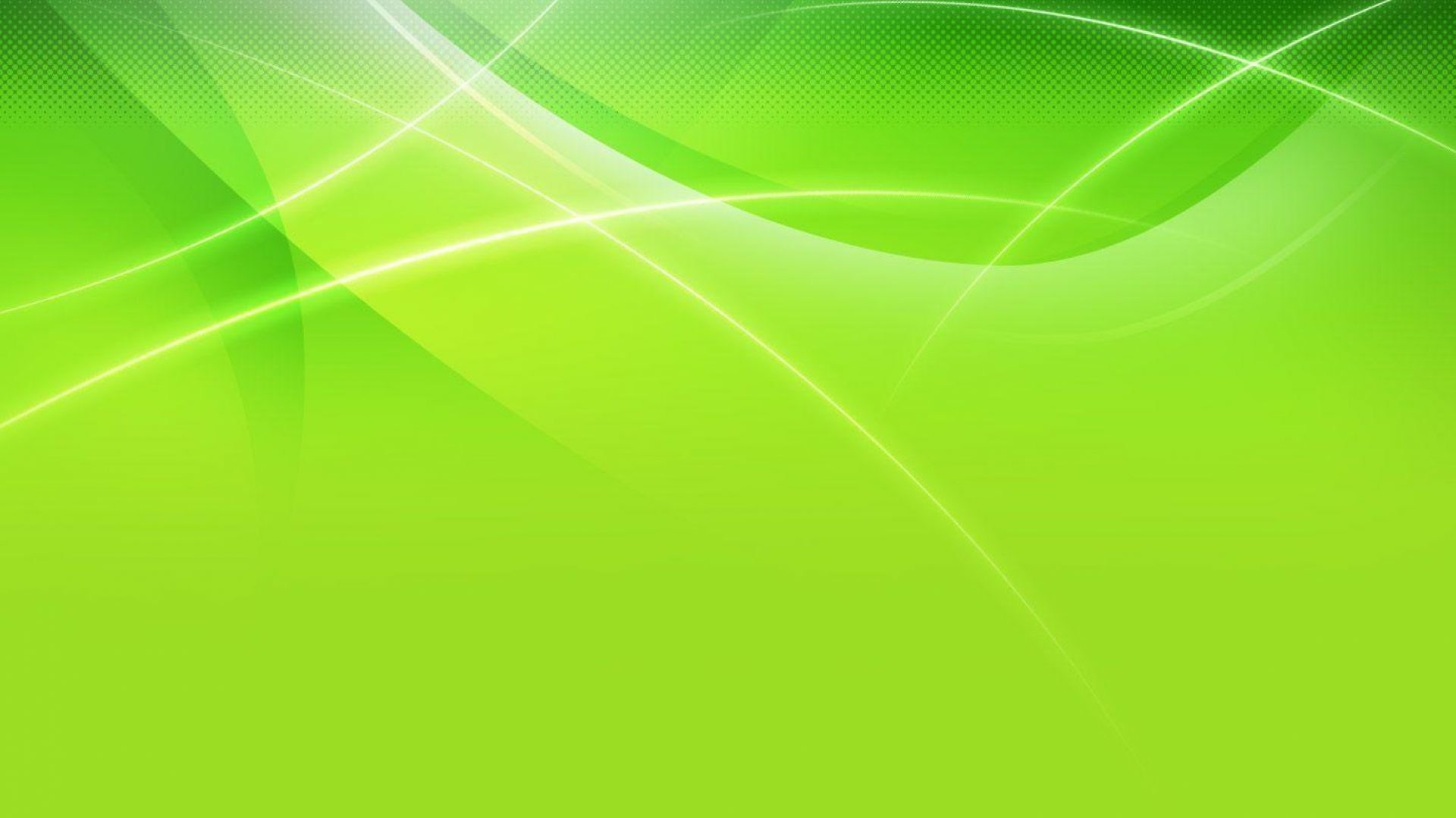 Заболеваемость за 2021 г.
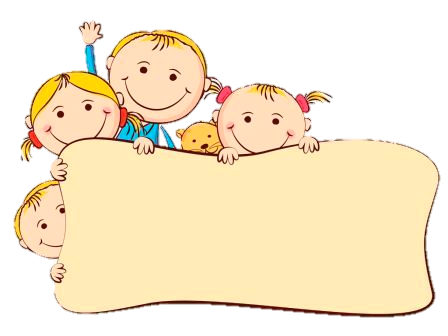 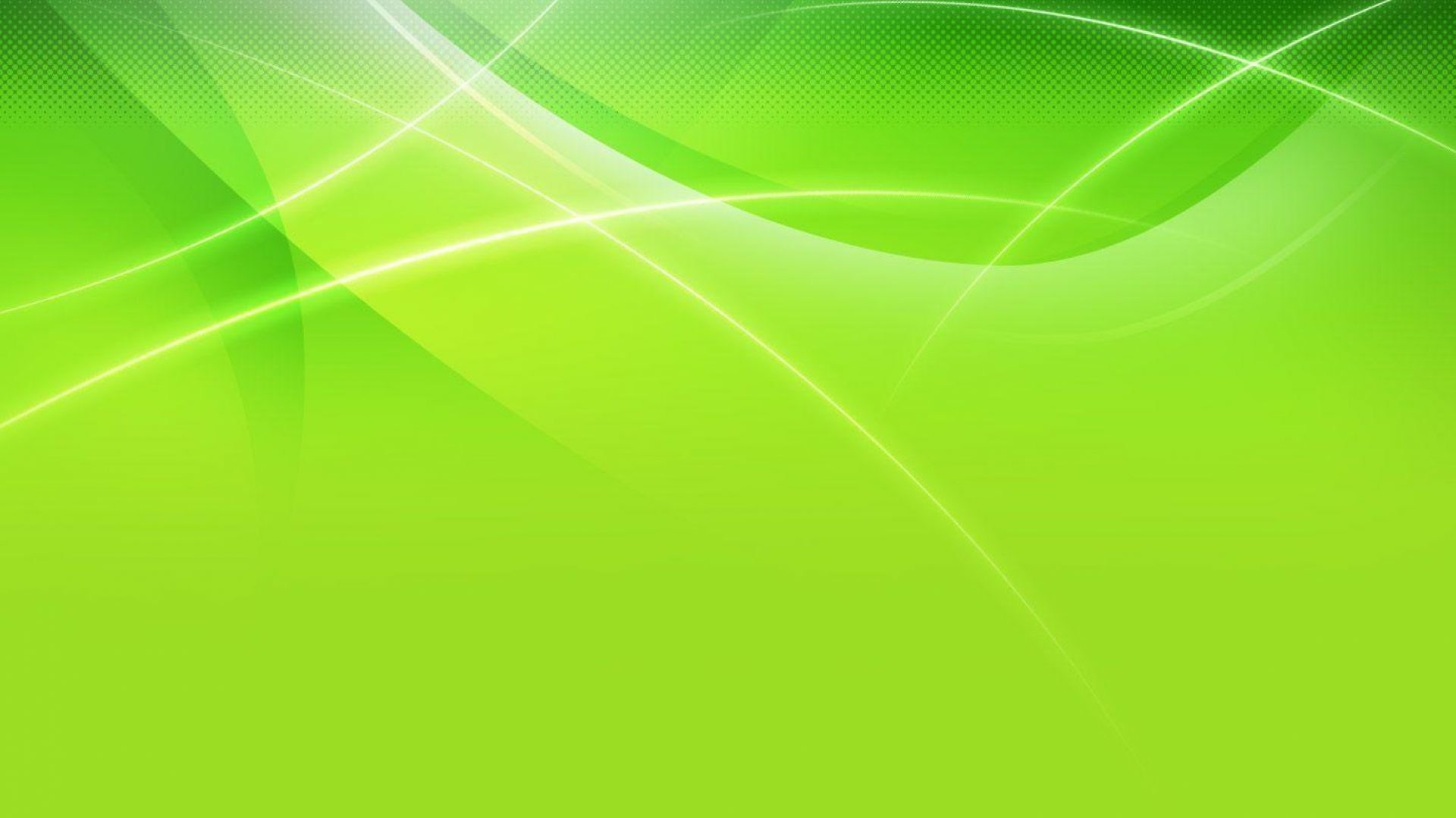 Распределение воспитанников 
по группам здоровья
В 2021 году количество детей с первой группой здоровья меньше. Эти дети не болели в течении всего года, что и дало процент индекса здоровья. Детей с третьей группой здоровья уменьшилось.
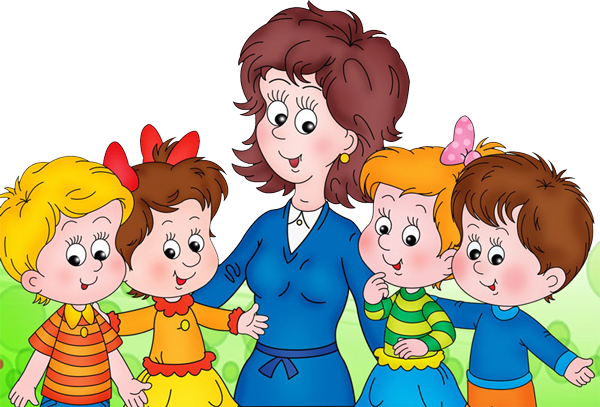 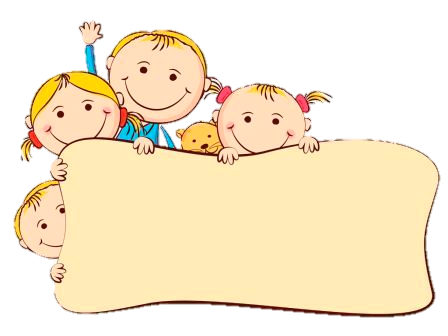 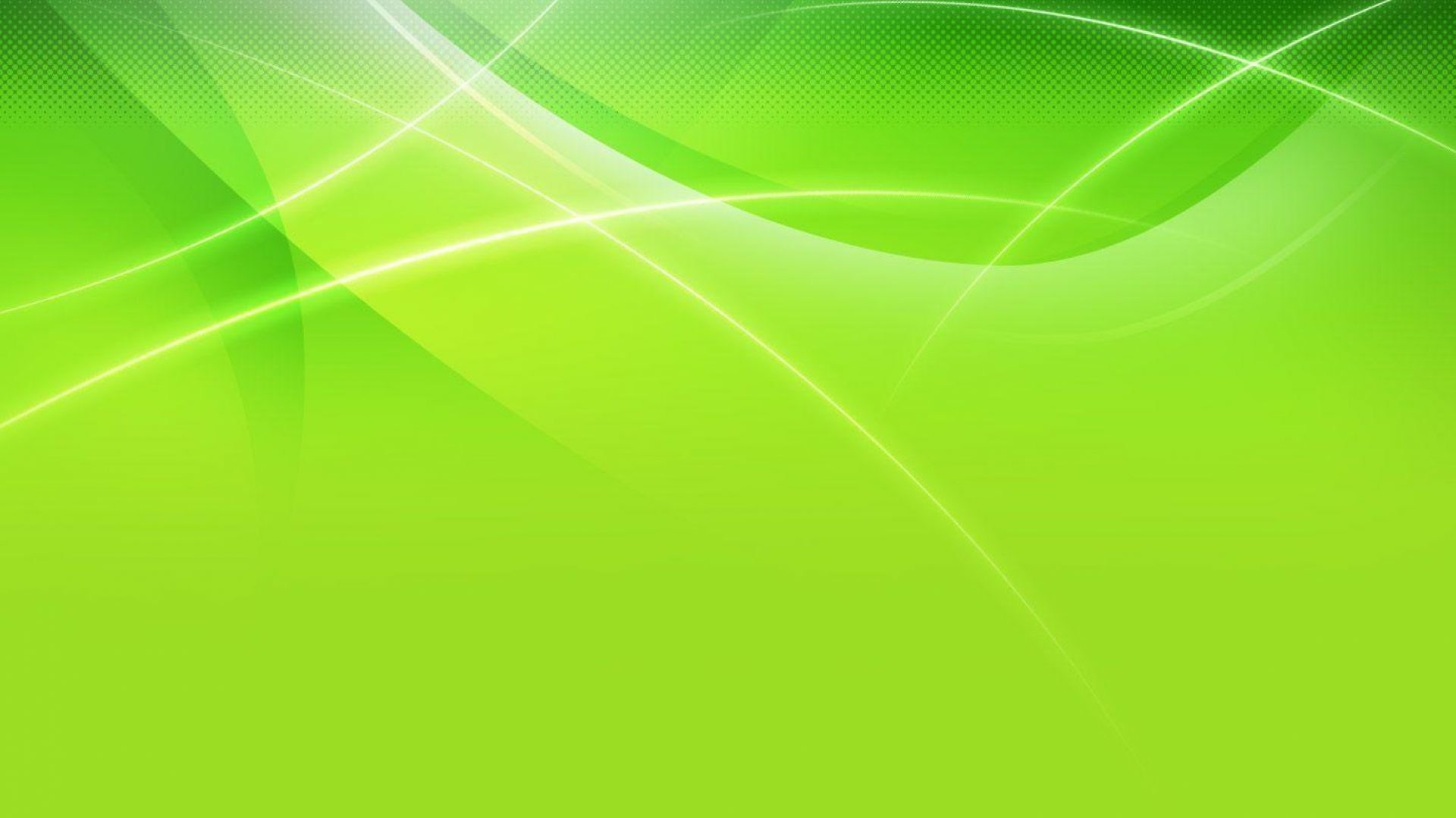 Профилактические прививки
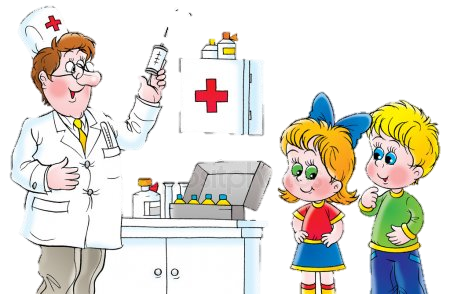 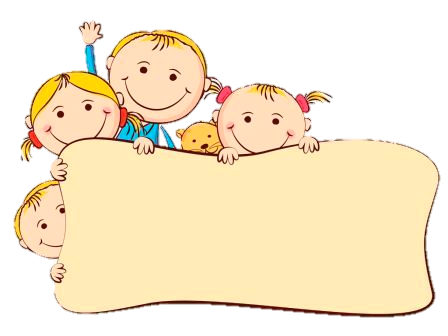 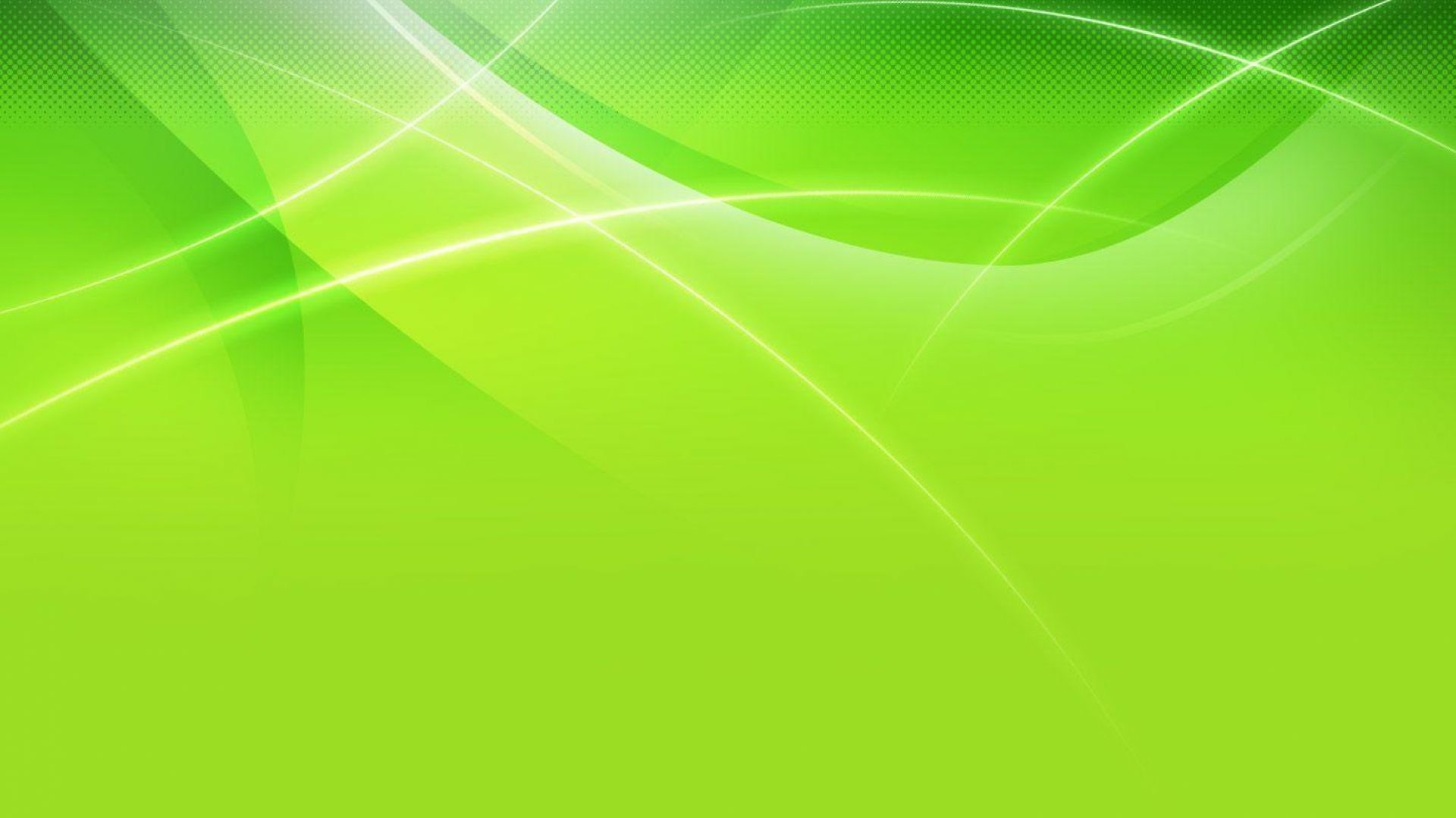 Санитарно-просветительская работа
 в 2021 году.
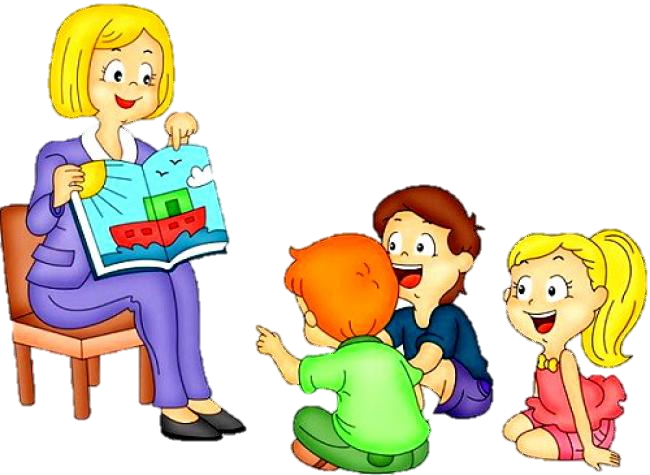 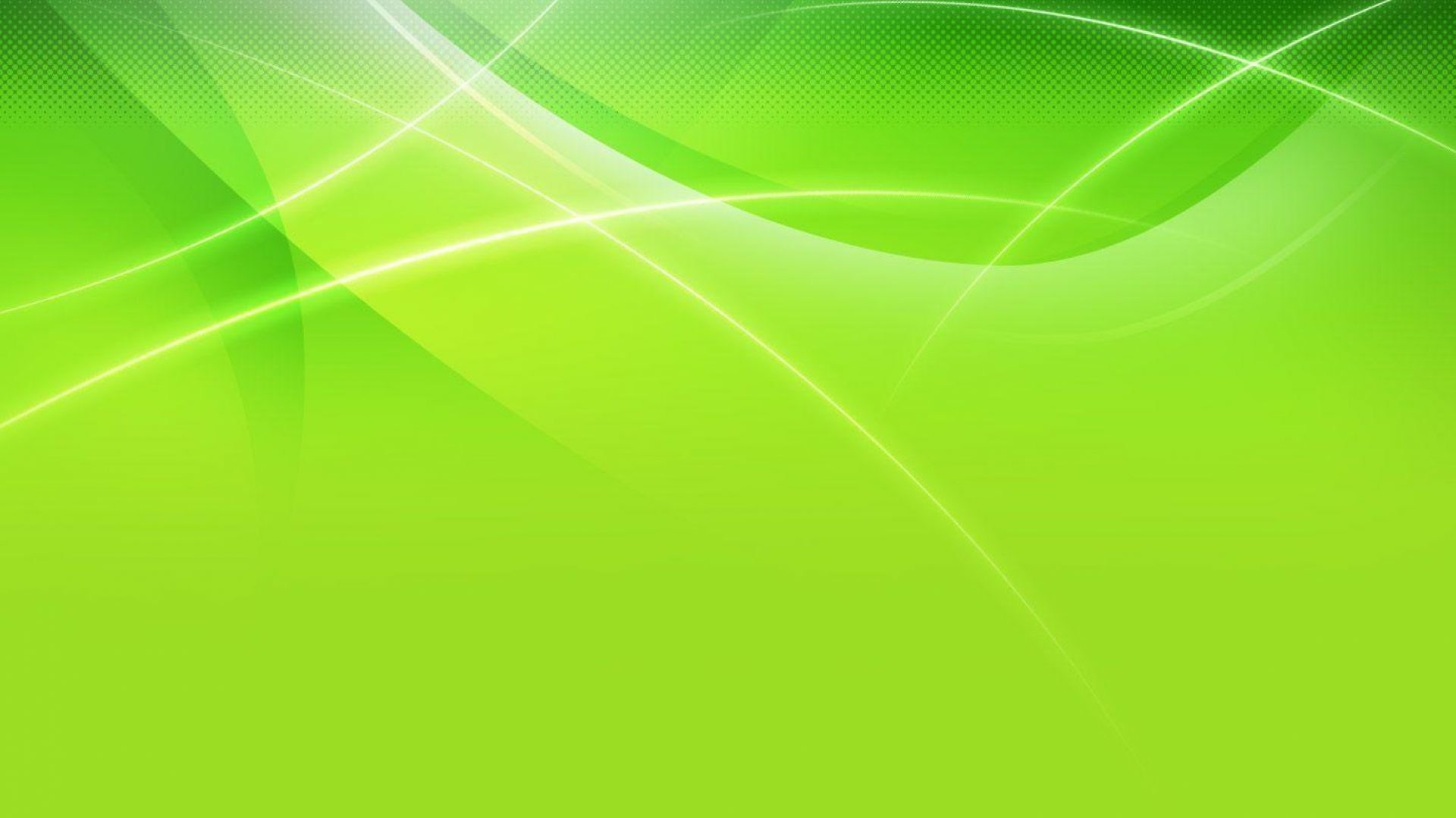 Большое внимание в детском саду уделяется санитарному просвещению родителей, детей и сотрудников детского сада. 
Содержание санитарно-просветительной работы включает в себя:
1-выпуск санитарных бюллетеней для родителей и сотрудников, оформление стендов. Темы в основном касаются профилактикиОРВИ, гриппа, Covid-19. детских инфекционных заболеваний /Ветряная оспа, корь, скарлатина, полиомиелит, профилактика стоматита в детском саду, ООИ / 
2-проведение бесед на собраниях, заседаниях родительского комитета. О правилах для родителей в детском саду в условиях коронавирусной инфекции-правилах прохождения утреннего фильтра, о средствах индивидуальной защиты. Родители интересуются профилактической работой, которая проводится в детском саду.  Большая профилактическая работа проводилась по профилактике гриппа/ прививочная работа/ Также проводится большая работа по ознакомлению родителей вновь поступивших детей с 20-дневным меню.
3- проведение лекций и бесед на медико-педагогических совещаниях, собраниях и планерках сотрудников детского сада.
4- инструктажи педагогов и техперсонала, помощников воспитателей по санитарно-эпидемическому режиму в период заболеваемости коронавирусом, по применению дезинфицирующих и моющих средств. О действиях сотрудников в детском саду при выявлении больного воспитанника с ОРЗ и подозрении на коронавирусную инфекцию. По получении приказов в период пандемии обязательный инструктаж с сотрудниками детского сада.  Проведена учеба с персоналом по оказанию неотложной помощи. 
5- в каждой группе в приемной имеется «уголок здоровья» в нем отражается информация по актуальным темам о значении гигиенических процедур в период пандемии коронавируса, профилактика Covid-19, в группах вновь поступивших детей рекомендации по адаптации детей в детском саду, проводится ознакомление родителей с мероприятиями, которые проводятся в данный момент в данной группе.
6-беседы с родителями проводятся ежедневно: в утренние часы в период приема детей и вечером - по разным вопросам. Это оздоровительные мероприятия, темы профилактических прививок, питания детей и многое другое.
7-лекции, конференции, семинары и учеба на курсах повышения и подтверждения квалификации медицинских работников. / туберкулин. диагностика, вакцинация, неотложная помощь в экстренных ситуациях.
8.Выпущен видеоролик «Профилактика Covid-19».
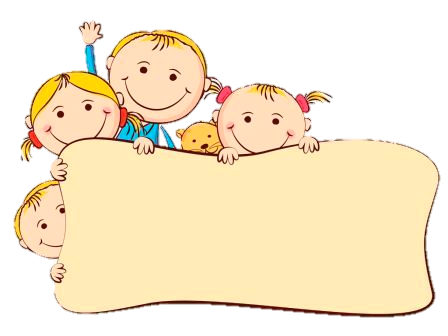 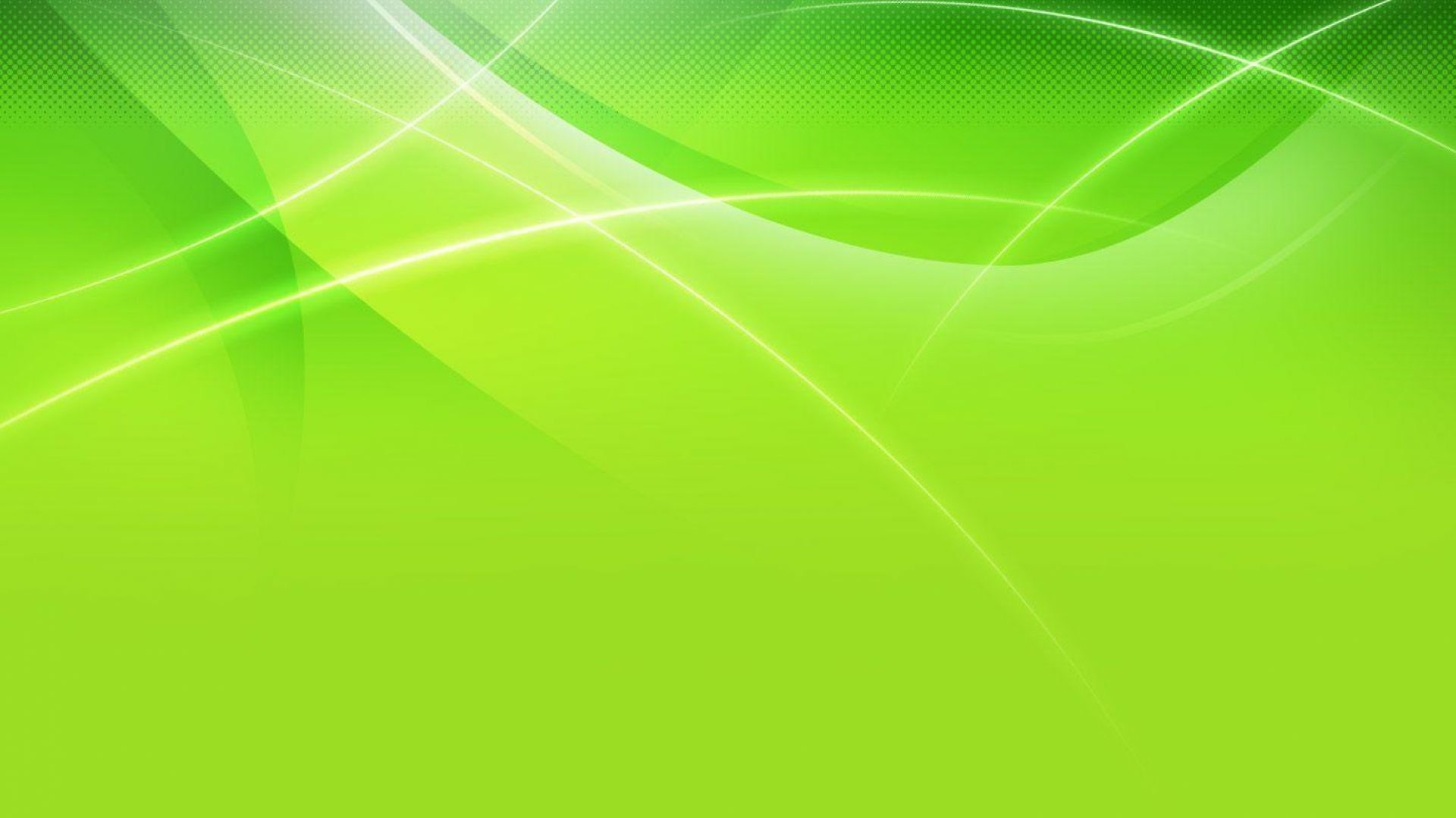 Выводы
Правильная организация санитарно-гигиенического режима в детском саду, своевременная и эффективная работа по медицинскому обслуживанию детей, чёткая организация питания, физического воспитания, закаливания детей, санитарно-просветительная работа с родителями и персоналом, направленные на укрепление здоровья детей и снижение заболеваемости, дают положительные результаты:
1.  Детей с ухудшением состояния здоровья в период адаптации нет.
2.   Профилактический осмотр  детей  узкими специалистами АГБ проводится 1 раз в год.
3.  Ведется работа по снижению заболеваемости.
4.  Проводится большая профилактическая работа.
5.  Проводится санитарно-просветительская работа.
6. Проводятся профилактические дезинфеkционные мероприятия, в связи со сложной эпидемиологической ситуацией в мире по COVID -19.
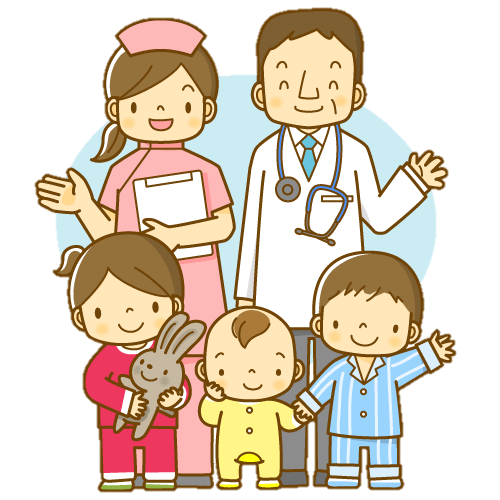